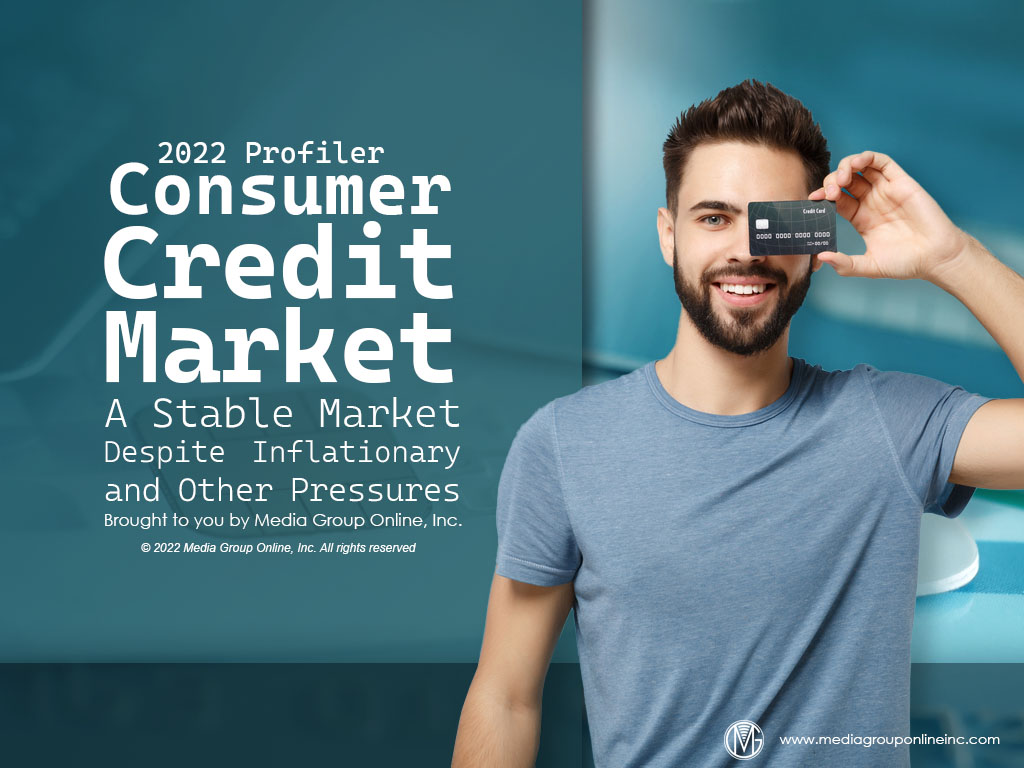 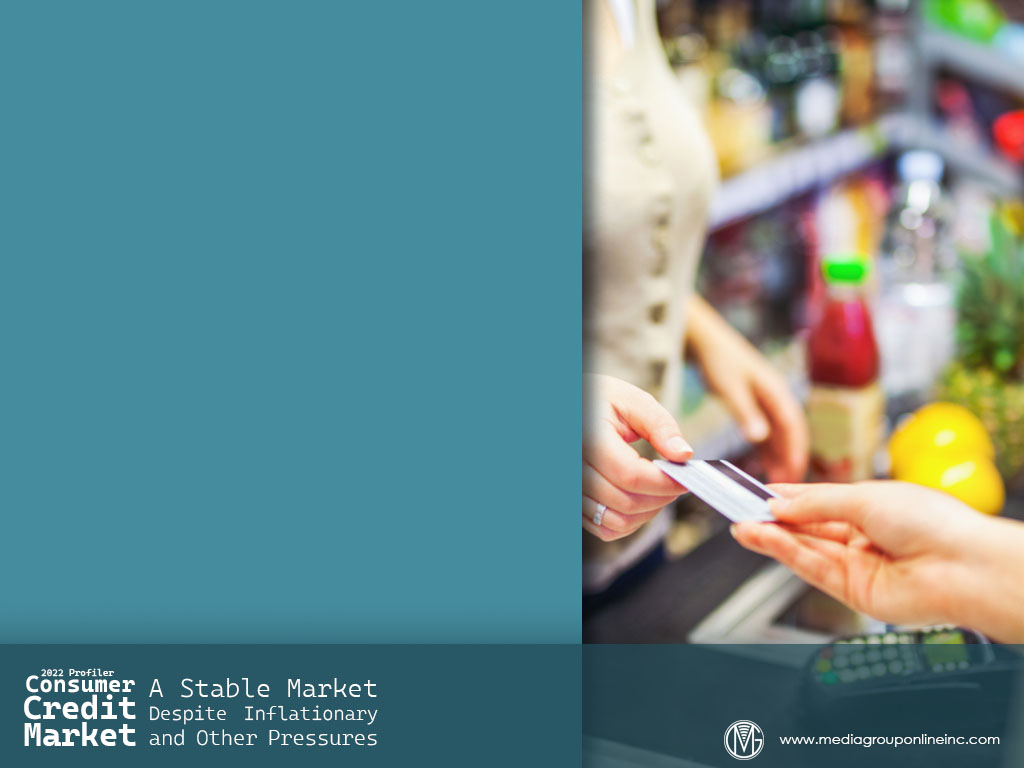 Inflation Is Not Always Good for Credit Card Companies
Historically, as inflation increases, consumers increase their credit card purchases for essentials, such as housing, groceries and energy/utilities. This is good for credit card companies unless continued economic pressures result in more delinquencies. 
According to the Federal Reserve Bank of New York, Q1 2022 credit card debt increased 9% YOY to $841 billion, although the total was two percent less than Q4 2021 when credit card usage typically increases for holiday shopping. 
It’s too early to determine if economic factors, from continuing low unemployment and wage increases to pandemic-related supply chain issues to the Federal Reserve’s rate increases, will affect consumers’ ability to pay their increased credit card debt.
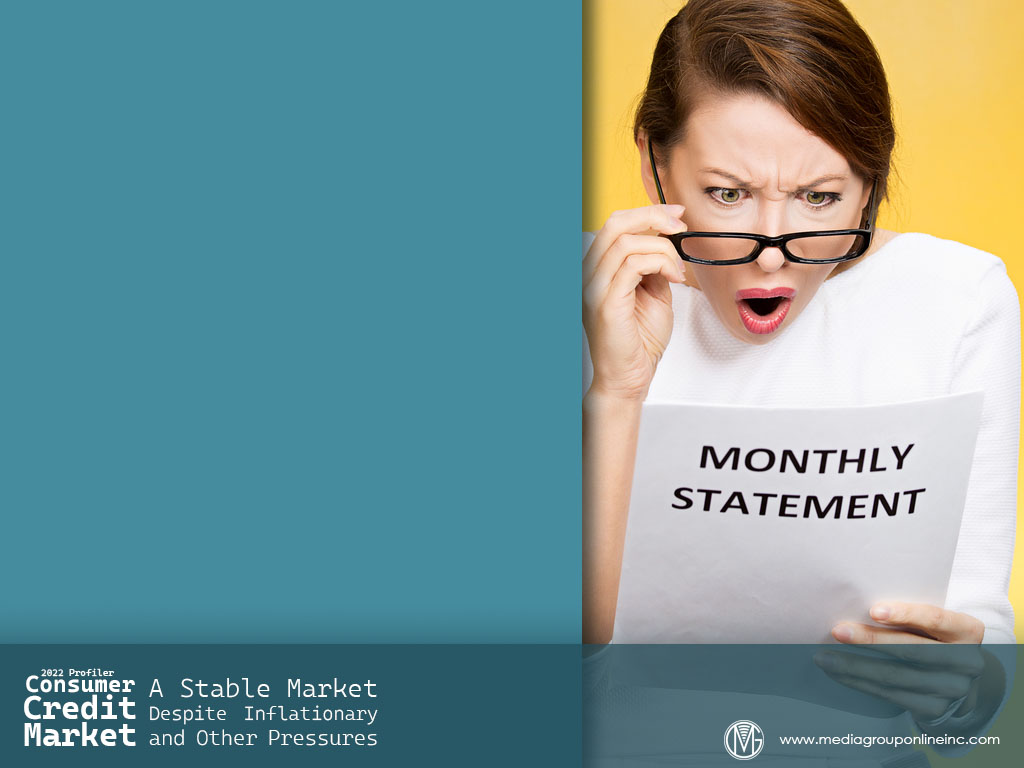 Americans Are Most-Worried About Inflation
Multiple sources have found via surveys that inflation has surpassed the pandemic as Americans’ top concern. In a March 2022 Ipsos survey, 42% of respondents were worried about inflation or increasing prices. The pandemic was 11th on a list of 19 concerns at 13%.
The substantial increase in the cost of fuel has caused financial hardship among 49% of all Americans, according to the Ipsos survey. The financial hardship is even more among those with household incomes of less than $50,000 and $50,000–$100,000 at 58% each.
Some economists and financial and investment advisors forecast an easing of inflationary pressure during the second half of 2022 and less likelihood of a recession, which could have a positive effect on summer spending and Back-to-School shopping.
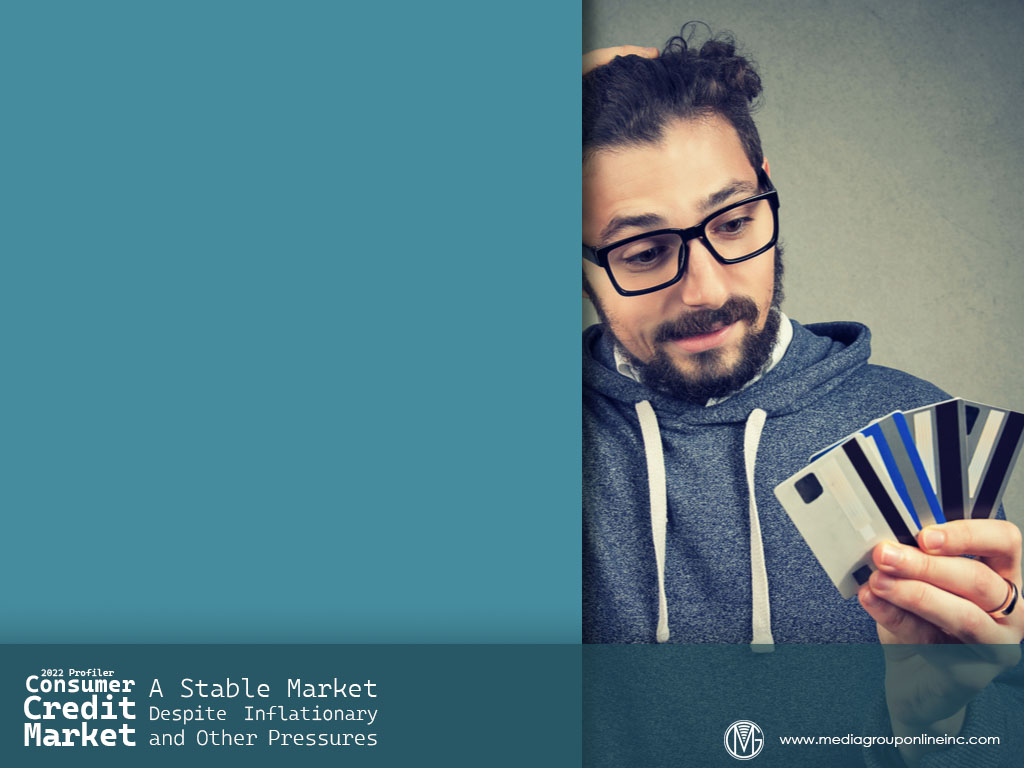 Credit Card Interest Rates Are Increasing
The US Federal Reserve’s half-point prime rate increase was the signal for some credit card lenders to increase their interest rates, too. Most of these increases are coming from retailers' credit cards while other lenders (Discover, Chase, etc.) are likely to do so soon. 
CreditCards.com reports 55 of the 100 cards it monitors offered APRs of less than 15% during early March. As of the week of 5/18/22, 41 of those 100 cards offered APRs of 14.99% and 27% had APRs of less than 14%.
Increasing rates haven’t seemed to affect consumer spending yet. Bank of America reported a 13% increase in total debit and credit card spending during April. Consumers’ finances are generally good, with larger checking account balances and less debt.
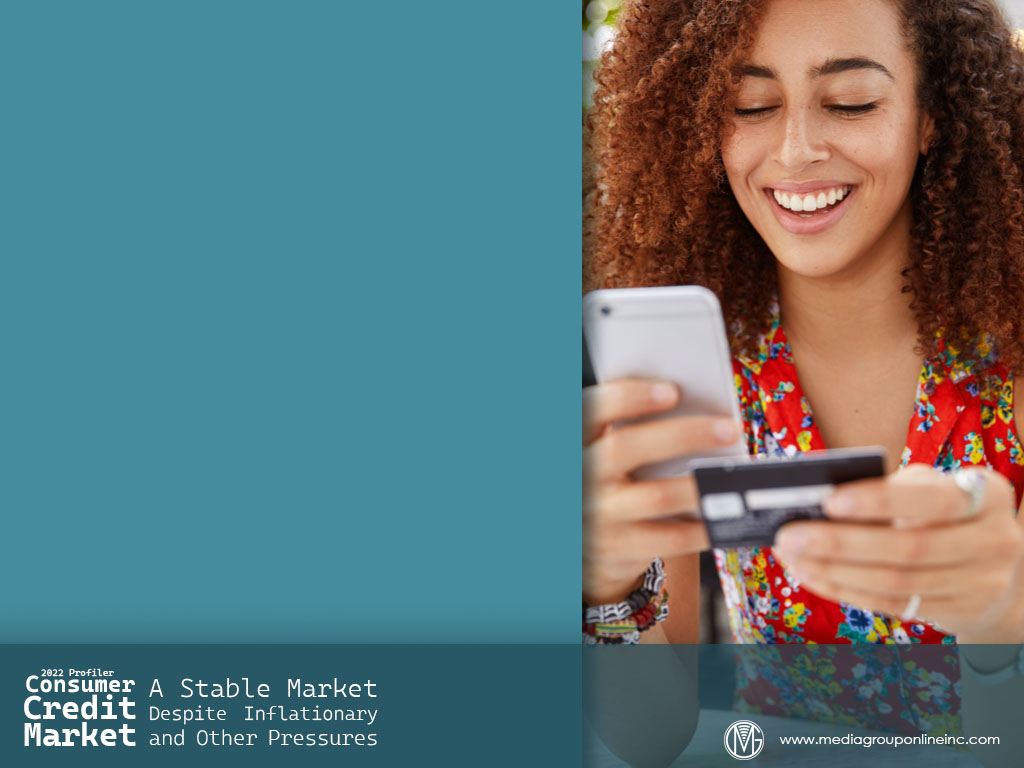 Consumer Spending Insights
McKinsey & Company’s February/March 2022 Consumer Pulse Survey found that despite inflation, Americans were still willing to spend, increasing 18% during March 2022 compared to March 2020 and 12% more than pre-pandemic forecasts.
Americans now have $2.8 trillion more in savings than during 2019, which is likely to boost consumer spending for several more months. Nonetheless, 46% of surveyed consumers said they were shopping for a different brand compared to 33% during September 2020.
A February 2022 CreditCards.com survey found 47% of surveyed consumers were unlikely to increase their discretionary spending during summer 2022; however, Gen Zers and Millennials were more likely to spend more compared to Gen Xers and Baby Boomers.
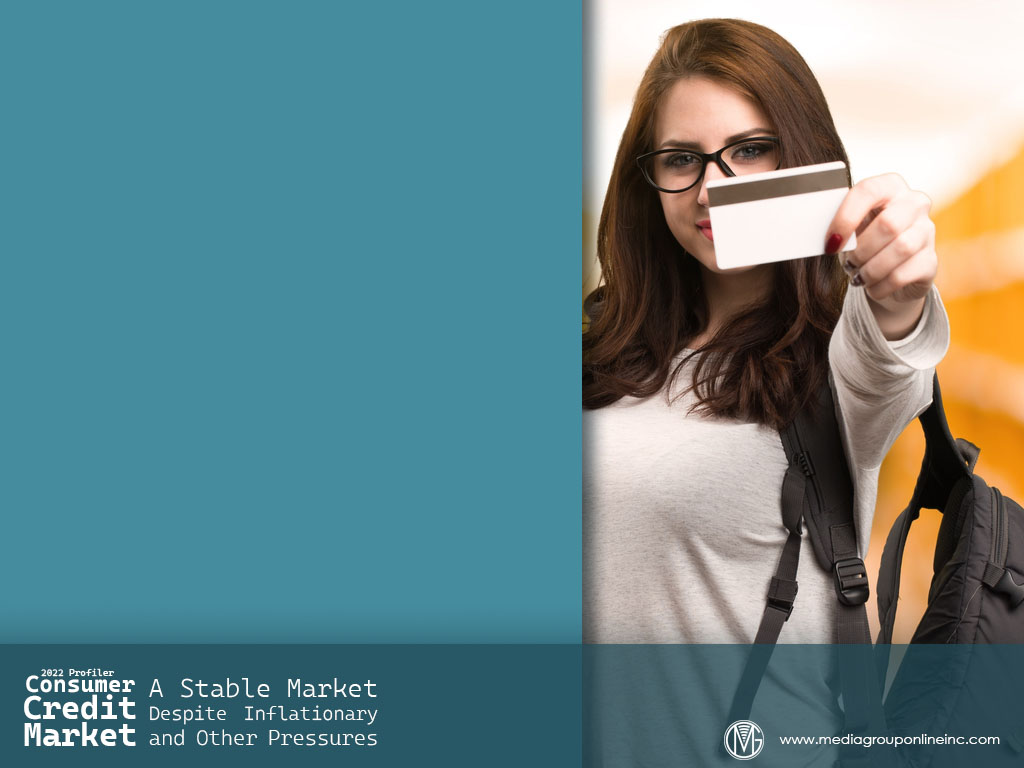 Attracting Gen Zers, the Next Generation of Cardholders
Many Gen Z adults face expensive college costs and/or student loan debt and an increasing need for consumer products; however, some are cautious about acquiring their first credit card, although Bankrate.com reports 55% of Gen Zers have a credit card.
Federal legislation of 2009 made the acquisition of a credit card more difficult for adults younger than 21. It requires a cosigner or income proof. More importantly, credit card companies are not allowed to promote cards on college campuses.
Various analysts in this sector state Gen Zers are not against credit cards, but want them to provide a useful value. Data from Transunion indicates 3.1 million of the Q3 2021 card originations were Gen Zers, compared to 1.8 million during Q3 2020.
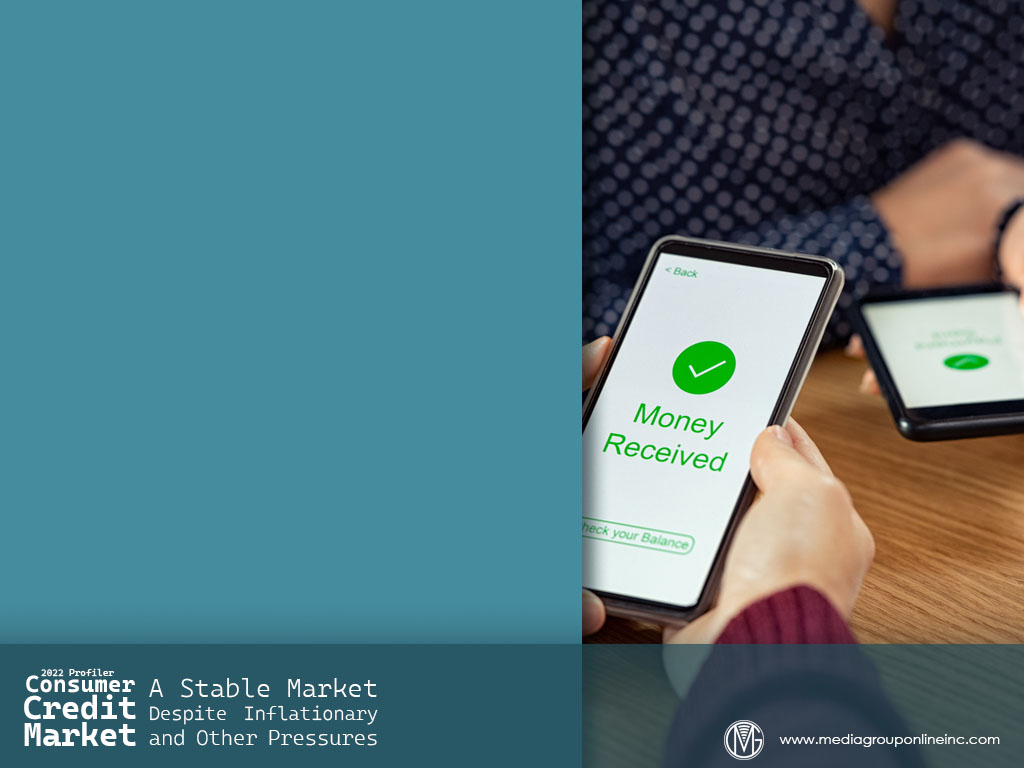 Credit Card Alternatives Gain Acceptance
McKinsey & Company reports 82% of Americans digitally paid for a purchase during 2021, compared to 78% during 2020. These included purchases from a Web browser or an app, a mobile phone or a QR code for an in-store purchase or a peer-to-peer payment. 
The July 2021 survey shows 30% of respondents had used BNPL (buy now, pay later). As more consumers use BNPL, many of the major BNPL players (Klarna, Affirm, etc.) are yet to generate a profit. They face more governmental scrutiny and substantial investment needs.
Although cryptocurrencies are popular with many people, they are unlikely to become widely accepted alternatives to credit cards because of their almost-daily volatility.
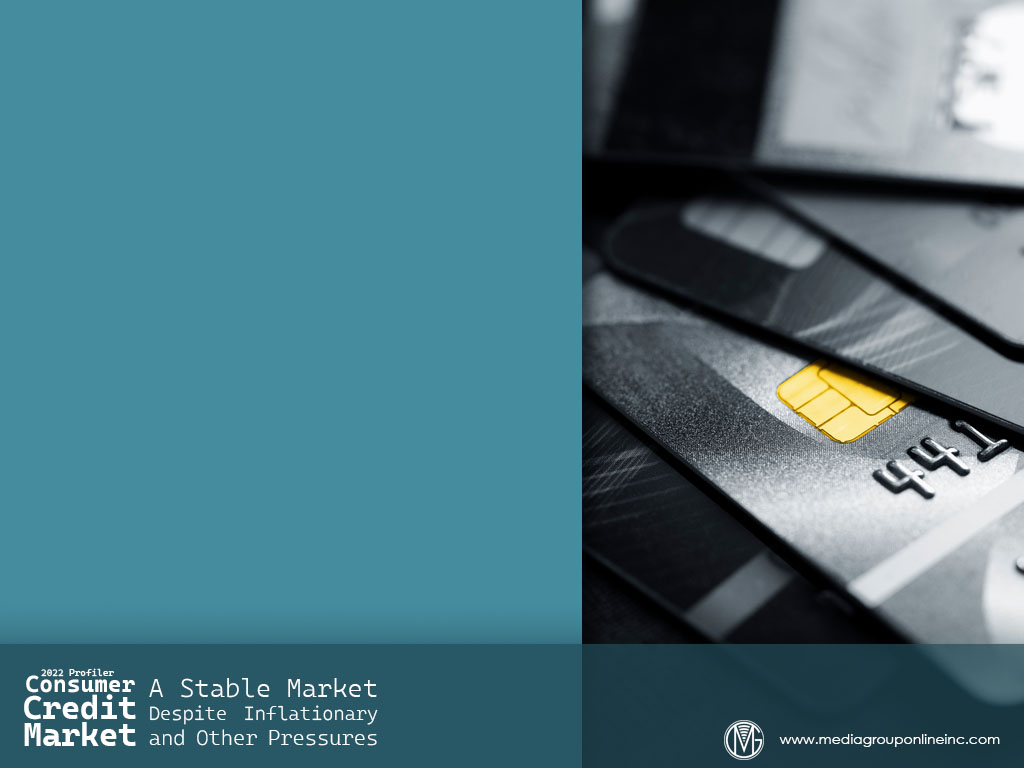 Advertising Strategies
Local retailers can consider a weekend promotion, reducing each order by the equivalent percentage of the most-recent national average credit card rate increase from one year earlier, according to information at CreditCards.com.
Based on the Ipsos research at the bottom of page 1 of the Profiler, consumers are looking for sales and promotions and are more likely to buy cheaper brands and private/label store brands because of inflation. These are the strategies for local retailers to maximize sales.
Local advertisers who offer various digital payment options (QR code, mobile wallet, BNPL, etc.) can reference these options in their advertising messages to indicate they are a forward-leaning business and attract more younger adults who use these options.
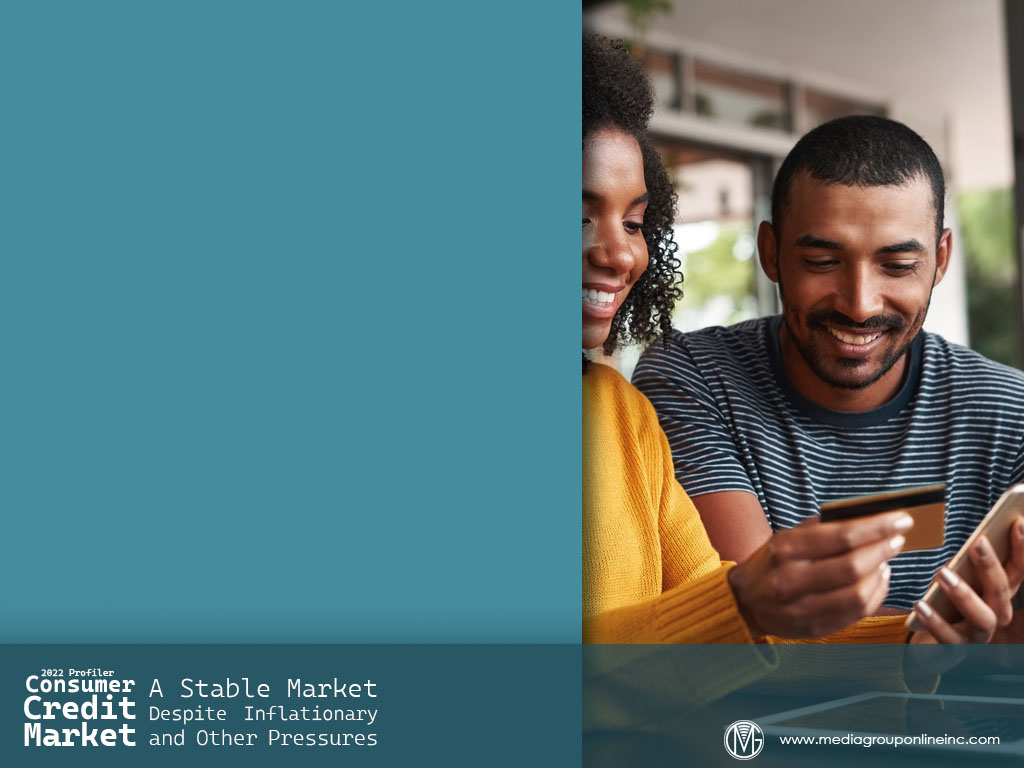 New Media Strategies
Local advertisers can post informational content, household budget tips and similar ideas to help customers and local consumers combat inflation, so they maintain current spending levels using their credit cards. 
With Gen Zers and Millennials more likely to spend more during summer 2022, especially for travel and outdoor living, local retailers can feature their special selection of products in these categories on social media and promote a three-day, in-store sale of these products.
Local advertisers could attract more Gen Zers by posting information about how to choose and select a credit card, tips on careful management of credit and even short videos from financial/credit experts who specifically advise young adults.